Tema Sumar al tehnicilor de caracterizare a nanoparticulelor
Company Name
Tehnici de caracterizare a NP
Tehnici de caracterizare a NP
Tehnici de caracterizare a NP
Tehnici de caracterizare a NP
Tehnici de caracterizare a NP
Tehnici de caracterizare a NP
Tehnici de caracterizare a NP
Tehnici de caracterizare a NP
Tehnici de caracterizare a NP
Tehnici de caracterizare a NP
Tehnici de caracterizare a NP
Parametrii necesar de determinat vs metodele corespunzătoare
Parametrii necesar de determinat vs metodele corespunzătoare
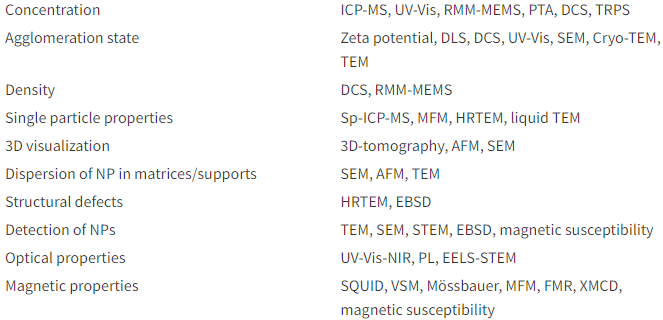 Instrumentații spectroscopice în nanotehnologii
Metodele microscopiei precum microscoapele cu scanare și microscoapele electronice au deschis calea pentru observarea nanomaterialelor la scară nanometrică, dar majoritatea proprietăților chimice, structurale și optice nu pot fi caracterizate de aceste instrumente.
Tehnicile de caracterizare spectroscopică pot fi folosite pentru a investiga aceste proprietăți ale nanomaterialelor.
Prin definiție, spectroscopia este studiul interacțiunii dintre radiația electromagnetică cu materia..
Instrumentații spectroscopice în nanotehnologii
Radiația electromagnatică poate fi clasificată în opt categorii largi în funcție de frecvență. 
Categoriile sunt gama, raze X, UV, vizibile, IR, THz, radiații cu microunde și unde radio. 
Fiecare dintre aceste tipuri de radiații poate interacționa cu materia în mai multe moduri diferite. 
Aceste interacțiuni pot fi convertite la tehnica spectroscopică numai dacă una dintre proprietățile cheie ale undei, cum ar fi energia, viteza, amplitudinea, frecvența, unghiul de fază, polarizarea și direcția de propagare sunt modificate în timpul interacțiunii.
Rrelațiile dintre spectrul EM și tranziția la nivel atomic sau molecular funcție de categoria de radiații EM
Tipurile tranzitiilor atomice si moleculare detectate de :
Clasificarea spectroscopiei
Pe baza condițiilor de transfer de energie Spectroscopia poate fi clasificată în două clase mari: 

I) are loc un transfer eficient de energie între foton și material. 

II) nu există un transfer efectiv de energie între foton și material, dar va avea loc o schimbare de amplitudine, unghi de fază, polarizare sau direcție de propagare a undei. 

Aceste modificări sunt de obicei cauzate de reflexie, împrăștiere sau difracție.
Tehnici spectroscopice din clasa I) - INCLUD transfer de energie între fotoni și material
Tehnici spectroscopice din clasa II - NU INCLUD transfer de energie între fotoni și material
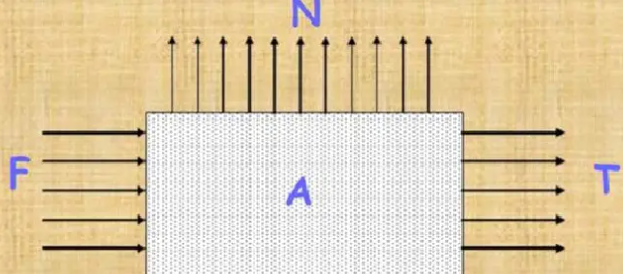 *Turbidimetria (soluții dense, lumini puternic difuzate) &
*Nefelometria (lumini slab difuzate) – 
- metode optice de analiză ce se bazează pe fenomenele de absorbție care au loc la trecerea luminii printr-o soluție apalascentă (tulbure) și permit determinarea concentrațiilor soluțiilor
A= luminia absorbita de suspensi respective
F= fascicol de lumina
N= fascicolul de lumina difuzat, se masoara nefelometric
T= fascicolul care strabate suspensia, se masoara tubidimetric
Prezentăm succint unele tehnici de caracterizare nanometrologică împreună cu utilizările și limitările lor potențiale. 

Tehnicile disponibile sunt clasificate în 3 grupuri, în funcție de faptul că oferă informații despre :

structura atomică, 
morfologia obiectului 
proprietățile electro-optice ale nanomaterialelor.
Tehnici nanometrologice ce livrează informații despre structura atomicăLimitele lor
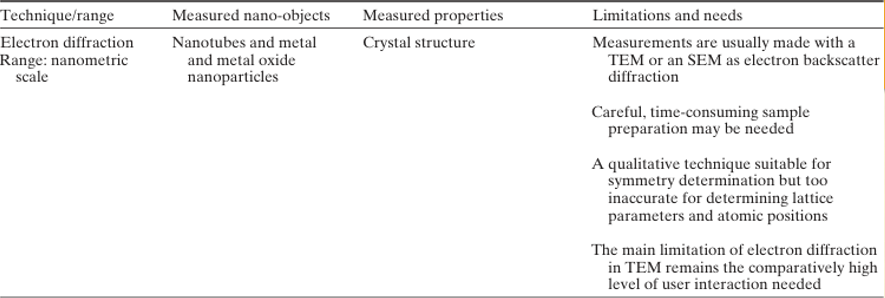 Tehnici nanometrologice ce livrează informații despre structura atomicăLimitele lor
Tehnici nanometrologice ce livrează informații despre structura atomicăLimitele lor
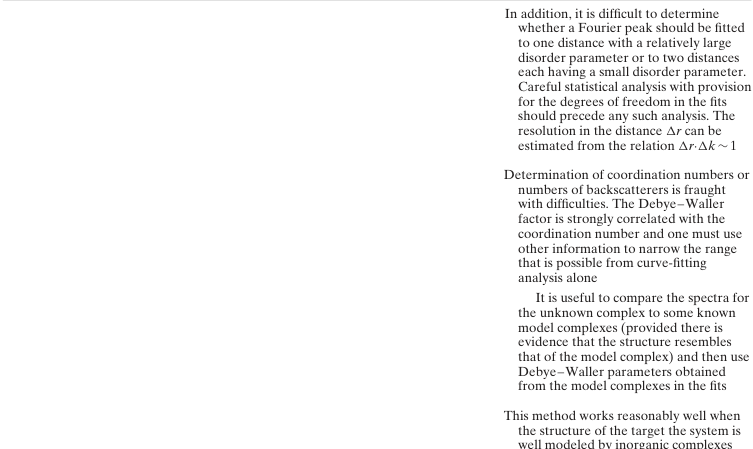 Tehnici nanometrologice ce livrează informații despre morfologia nano-obiectelor
Tehnici nanometrologice ce livrează informații despre morfologia nano-obiectelor
Tehnici nanometrologice ce livrează informații despre morfologia nano-obiectelor
Tehnici nanometrologice ce livrează informații despre morfologia nano-obiectelor
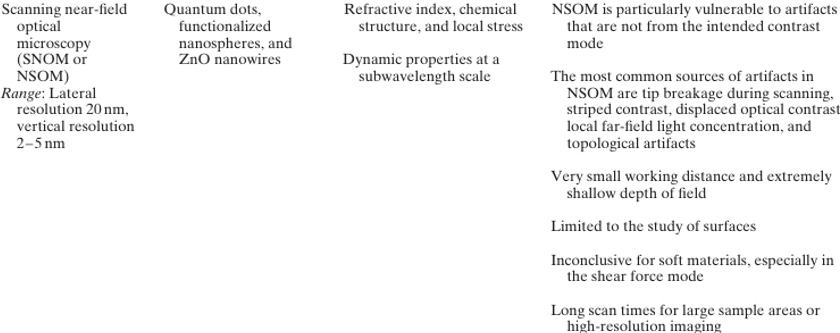 Tehnici nanometrologice ce livrează informații despre morfologia nano-obiectelor
Tehnici nanometrologice ce livrează informații despre morfologia nano-obiectelor
Tehnici nanometrologice ce livrează informații despre morfologia nano-obiectelor
Tehnici Nanometrologice ce livrează informații despre  propietățile electro-optice ale nano-obiectelor
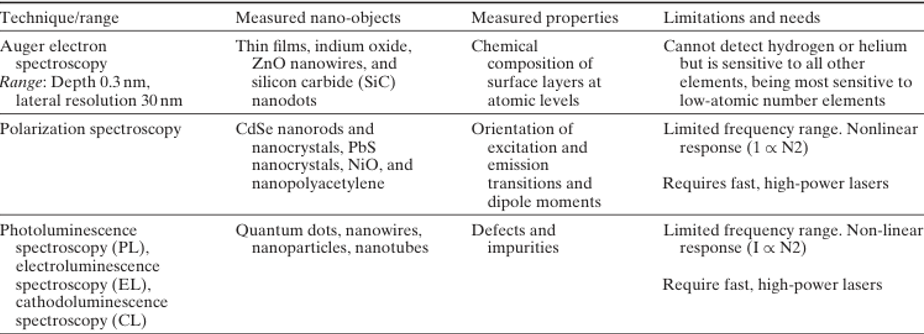 Tehnici Nanometrologice ce livrează informații despre  propietățile electro-optice ale nano-obiectelor
Tehnica DLS pentru caracterizarea dimensiunilor particulelor
Difuzarea dinamică a luminii (DLS) - tehnică de măsurare precisă pentru caracterizarea dimensiunilor particulelor în suspensii și emulsii. 

Este o tehnică potrivită pentru analiza și caracterizarea nanoparticulelor. Alte avantaje includ măsurători atât a probelor foarte concentrate, cât și a celor foarte diluate, precum și capacitatea de a determina potențialul Zeta, greutatea moleculară și concentrația, care este integrată în multe analizoare.
Tehnica DLS pentru caracterizarea dimensiunilor particulelor
Se bazează pe mișcarea browniană a particulelor - aceasta afirmă că particulele mai mici se mișcă mai repede, ca cele mai mari ce se mișcă mai lent într-un lichid. Lumina împrăștiată de particule conține informații despre viteza de difuzie și, prin urmare, despre distribuția mărimii. 

DLS - permite analiza particulelor (0,3 nm la 10000 nm).
Comparați cu difracția cu laser (LD) cu limitele pentru particulele mai mici de 100 nm din cauza semnalului slab și a variației unghiulare scăzute a semnalului de împrăștiere
Calculul mărimii particulelor cu DLS
Relația Stokes-Einstein - the diffusion coefficients (D) of the particles are inversely proportional to the size (dp -  hydrodynamic diameter) of the particles
Tehnica Dynamic Light Scattering (DLS) măsoară mișcarea optică prin înregistrarea semnalului luminos împrăștiat la un unghi fix. 
Particulele sunt iluminate cu o sursă de lumină monocromatică, coerentă (laser) și se înregistrează lumina împrăștiată de particule.

Fluctuația temporală a semnalului luminos împrăștiat este importantă, deoarece conține informații despre mișcarea particulelor. 
Fluctuațiile sunt cauzate de faptul că particulele care împrăștie lumina se mișcă unele față de altele, rezultând interferențe în schimbare constantă în lumina totală împrăștiată. 

Lumina împrăștiată de particule conține astfel ușoare schimbări de frecvență cauzate de poziția sau viteza dependentă de timp a particulelor. 

Măsurată în timp, mișcarea determină o distribuție a schimbărilor de frecvență.
Calculul mărimii particulelor cu DLS
Aceste deplasare a frecvenței poate fi determinată prin comparație cu o referință optică coerentă. În Dynamic Light Scattering, deplasarea frecvenței este pe scara de la 1 Hz la 100 KHz, care pot fi măsurată prin 2 metode:
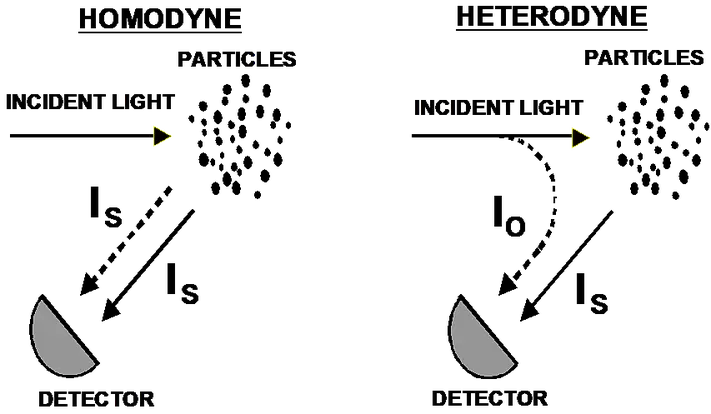 IS – lumina împrăștiată                Io – lumina incidentă
Diferența dintre detectarea homodină și heterodină
Există două abordări pentru referința optică: detecția homodină și heterodină. 
În detecția homodină - lumina împrăștiată oferă referință pentru determinarea deplasării de frecvență. 
În detecția heterodină (controlată) se suprapune lumina împrăștiată pe o porțiune a luminii incidente, care furnizează referința pentru determinarea deplasărilor de frecvență. 
În ambele metode semnalul detectorului conține o distribuție de frecvențe care este reprezentativă pentru dimensiunea particulelor în suspensie.
Dintre cele două abordări, modul heterodin cu „referință controlată” oferă multe avantaje într-un analizor dinamic de împrăștiere a luminii. 
Cel mai important este intensitatea semnalului. Aceasta este proporțională cu is2, intensitatea medie a luminii dispersate la pătrat, în măsurarea homodină comparativ cu intensitatea semnalului în măsurarea heterodină proporțională cu Is x. Acest lucru are ca rezultat un semnal de măsurare mult mai puternic și permite utilizarea diodelor laser ca sursă de lumină și a fotodiodelor de Si ca detector. 
Puterea îmbunătățită a semnalului facilitează, de asemenea, măsurarea particulelor foarte mici, cu difuzie redusă, până la intervalul inferior de nanometri.
Diferența dintre detectarea homodină și heterodină
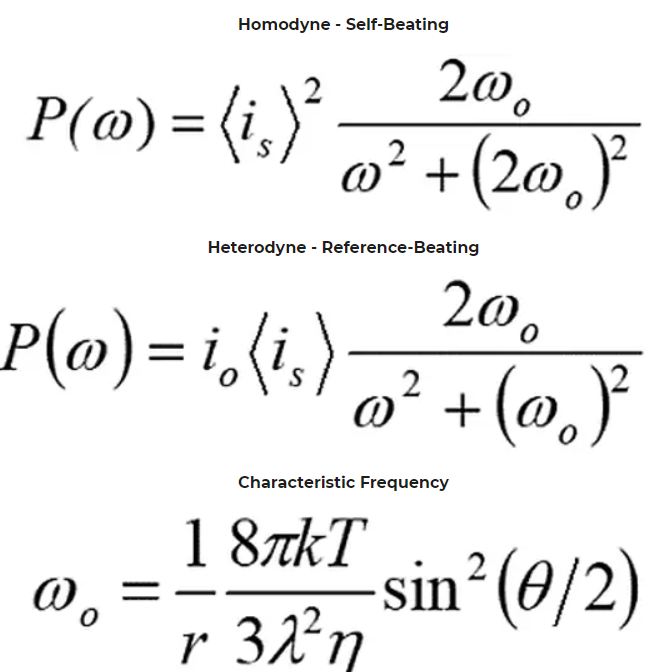 Autointerferență a ambelor semnale



Interferență cu semnal de referință
Difuzarea dinamică ipotetică a luminii a două mostre: 
particule mai mari în partea de sus 
particule mai mici în partea de jos
Functional Principle
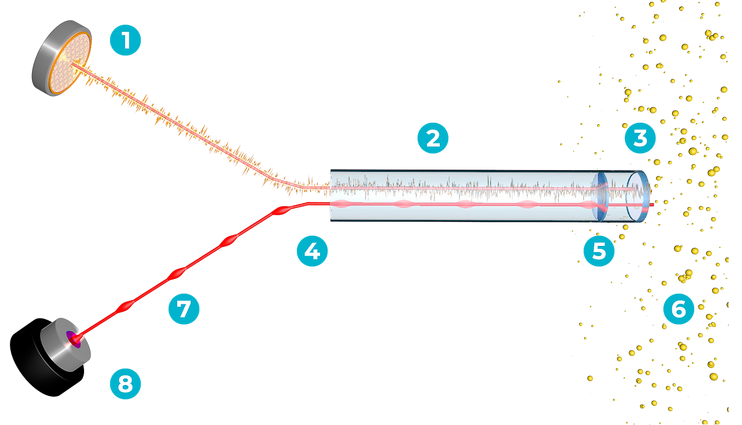 Detector  
Reflected laser beam & scattered light  
Sapphire window
Y-beam splitter 
GRIN lens 
Sample 
Laser beam in optical fiber 
Laser
https://www.microtrac.com/products/particle-size-shape-analysis/dynamic-light-scattering-zeta-potential/?gad_source=1&gclid=CjwKCAjwreW2BhBhEiwAavLwfHq9oMszehvj_wagbFfWlQWlTDB_656kBTENAvlVInzMWrmZe06VrRoC_7EQAvD_BwE
În domeniul DLS, fluctuațiile temporale sunt de obicei analizate utilizând funcția de autocorelare a intensității sau fotonului (cunoscută și sub denumirea de spectroscopie de corelație fotonică – PCS 
sau împrăștiere cvasi-elastică a luminii – QELS). 
În analiza domeniului timp, funcția de autocorelație (ACF) decade de obicei pornind de la timpul de întârziere zero, iar dinamica mai rapidă datorită particulelor mai mici duce la o decorelare mai rapidă a urmei de intensitate împrăștiată.
Sa demonstrat că intensitatea ACF este transformata Fourier a spectrului de putere și, prin urmare, măsurătorile DLS pot fi la fel de bine efectuate în domeniul spectral.
DLS poate fi, de asemenea, utilizat pentru a sonda comportamentul fluidelor complexe, cum ar fi soluțiile de polimeri concentrate.
DLS biosensing of NP
Utilitatea DLS